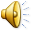 Litwa-  kraj położony  nad Bałtykiem
Litwa na mapie Europy
Najważniejsze rzeki oraz miasta
Litwa  – państwo europejskie ,jeden                     z krajów Bałtyckich, członek 
Unii Europejskiej  i NATO od 2004 r.  Graniczy od zachodu z Rosją ,od południowego zachodu z Polską, od wschodu z Białorusią oraz od północy z Łotwą.
Język urzędowy : Język litewski
Liczba ludności: 2,956 miliona
Prezydent: Dalia Grybauskaite 
Powierzchnia:   65 200 km²
Krajobrazy:
Ten niewielki kraj cechuje się nizinnym krajobrazem, umiarkowanym klimatem i dużą ilością jezior.
Jeziora   w tym kraju zajmują 1,5 % powierzchni
Największym jeziorem jest jeź. Drygiświaty o pow. 44,8 km kw
Najgłębsze jezioro TAUROGINIE ma 60,5 m głębokości
Neregeta
Litwa  ma gęstą i dobrze rozwiniętą sieć rzeczną. Meandrujące rzeki płyną  szerokimi dolinami.
rzeka  Niemen
rzeka Memel
rzeka Windawa
Krajobraz  środkowej Litwy
Krajobraz litewskiej  wsi
Pola uprawne z najdłuższą rzeką Litwy-Niemnem
Litewska część wybrzeża  Bałtyku
Mierzeja Kurońska
Architektura Litewska
Litwa łączy  w sobie podstawowe  style architektury  : gotyk , renesans , barok oraz  klasycyzm . Oto kilka ciekawych  architektonicznie obiektów :
Pałac Prezydencki w Kownie
Baszta Giedymina w Wilnie
Dom Perkuna- kamienica kupiecka w Kownie
Kościół św. Franciszka i św. Bernarda w Wilnie
Zamek w Trokach-  siedziba Księcia Witolda piękny gotycki zamek na wyspie. Przez wieki Troki uważane były za stolicę pogańskiej, "giedyminowej" Litwy.
KARAIMI -  to dodatkowa osobliwość Trok,   lud  , ściągnięty tu   w średniowieczu z dalekiego Krymu byli pośrednikami  między Księciem Witoldem a Chanatem Krymskim
Karaimska zabudowa w Trokach
Kościół św. Anny-najpiękniejszy w Wilnie - gotycki kościół
Bazylika archikatedralna Świętych Apostołów Piotra                        i Pawła w Kownie
Teatr w Kłajpedzie
Ostra Brama w Wilnie   tu  znajduje się Cudowny Obraz Matki Boskiej Ostrobramskiej
Mentalność
Ciekawostką jest fakt, że Litwini są narodem niezwykle powściągliwym w okazywaniu uczuć. Zarzuca  im się brak temperamentu, oziębłość, brak humoru. Tu rzadko zaobserwujemy głośne rozmowy, śmiech w pubach czy w barach oraz spontaniczne powitania na ulicy. Naród ten cechuje też melancholijność i refleksja, co szczególnie widoczne jest podczas obchodów różnych świąt. Wtedy nie spotkamy tam hucznych, wesołych festynów z fajerwerkami, a raczej poważne i dostojne imprezy, którym towarzyszą łańcuchy płonących świec.
Litwini w strojach ludowych
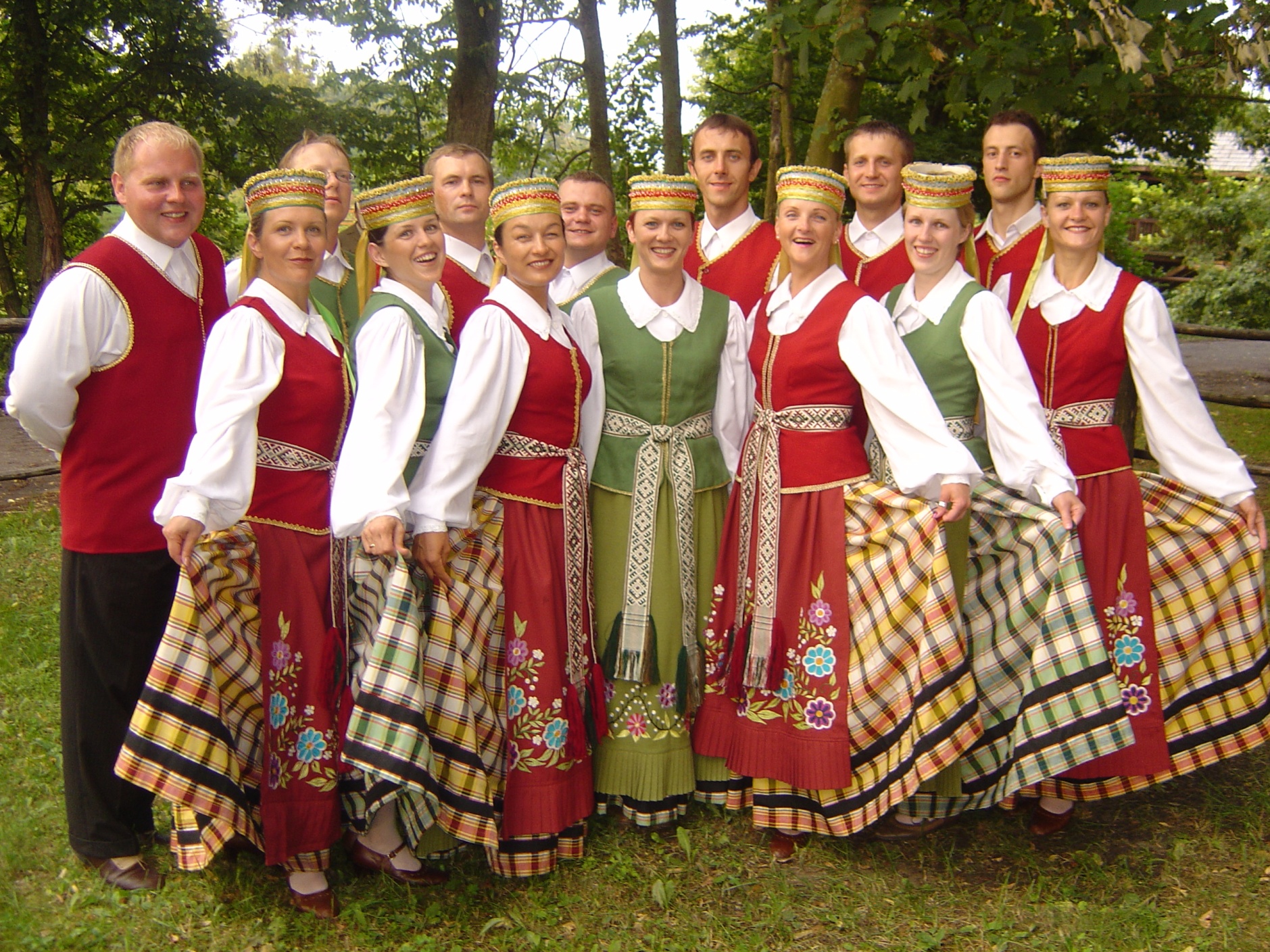 Litwa to jeden z najmniej docenianych sąsiadów Polski. Choć od największych atrakcji tego kraju dzieli nas niewiele kilometrów, rzadko wybieramy go jako cel urlopowych wyjazdów. Tymczasem ten zakątek Europy, obmywany wodami Morza Bałtyckiego, pokryty gęstymi lasami, lśniący wodami rzek i jezior, który szanuje tradycje                          i pielęgnuje obiekty dziedzictwa kulturalnego UNESCO, czeka na turystów z otwartymi ramionami. Ceny nawet na polską kieszeń są bardzo przystępne, a mieszkańcy wyjątkowo gościnni i skorzy do rozmawiania po polsku! Przedstawiamy  10 miejsc, które warto zobaczyć na Litwie!
Muzeum Ofiar Ludobójstwa w Wilnie
Góra Krzyży w Szawli-  upamiętnia przyjęcie chrztu przez ŻMUDZINÓW
Dziewiąty Fort w Kownie
Klasztor w Pożajściu
Zamek w Kownie
Uniwersytet Wileński - tu studiowali :                         A. Mickiewicz , I.Domeyko J.Lelewel, Cz. Miłosz
Cmentarz na Rossie – tu spoczywa matka                   i serce Józefa Piłsudskiego
Litewskie Muzeum Narodowe w Wilnie
Dom Zakonny Siostry Faustyny
Siostra Faustyna Kowalska-święta Kościoła katolickiego, zakonnica ze Zgromadzenia Sióstr Matki Bożej Miłosierdzia, mistyczka, stygmatyczka i wizjonerka. Znana przede wszystkim jako głosicielka kultu Miłosierdzia Bożego
Zamek Dolny w Wilnie
Biało-błękitna cerkiew prawosławna                    w Druskiennikach
Kuchnia litewska i tradycyjne potrawy
Kuchnia litewska odznacza się obfitością potraw z ziemniaków i mięsa. Od wieków zakorzeniona w kuchni chłopskiej opiera się też na produktach zbożowych, mlecznych, owocach leśnych, grzybach i miodach
Kibilini- rodzaj pieroga z ciasta drożdżowego, z farszem mięsnym, tradycyjnie z baraniny, ostatnio coraz częściej z wieprzowiny. Tradycyjna potrawa Karaimów, obecna w kuchni litewskiej.
Kastinys to lekkie żmudzkie danie ze śmietany i masła z przyprawami. Najczęściej był spożywany w czasie postu i w dni intensywnych prac polowych z gorącymi gotowanymi ziemniakami lub chlebem.
Kugelis-rodzaj babki ziemniaczanej ze skwarkami
Chleb wileński
1 stycznia 2015 wprowadzono na Litwie EURO-                    jako oficjalną jednostkę  monetarną
Ciekawostki o Litwie
Kraj ten jest światowym liderem w lotach balonami na ogrzane powietrze.
Niepodległość od ZSRR uzyskana 11 marca 1990.
Najdłuższą rzeką jest Niemen, 475 km.
Średnia długość życia wynosi 74,4 lata.
Gęstość zaludnienia wynosi 45,5 osób/km2.
Znane produkty pochodzące z Litwy : napoje-kwas chlebowy
Pieczywo-czarny chleb
Wędliny-kindziuk
Słodycze:sękacz
Polska i Litwa były jednym państwem
W obawie przed najazdem Krzyżaków , Litwa zawiązała Unię z Polską .                            W późniejszych wiekach więzy te zacieśniły się  W 1569 roku powstała                          Rzeczpospolita Obojga Narodów.
Z Wilnem nierozerwalnie związanych jest wiele znanych postaci
-Adam Mickiewicz - napisał i wydał w Wilnie wiele ze swoich pierwszych utworów -Juliusz Słowacki - przez kilka lat mieszkał,                               a potem studiował w Wilnie - Józef Ignacy Kraszewski - w Wilnie ukazały się jego pierwsze powieści - Mieszkali tu i pracowali poeta Ludwik Kondratowicz (ps. Władysław Syrokomla) oraz kompozytor Stanisław Moniuszko - Eliza Orzeszkowa - powieściopisarka - aktywnie działającą na rzecz rozwoju czytelnictwa, była współzałożycielką wypożyczalni i wydawnictwa wileńskiego.
Adam Mickiewicz-polski poeta
Gabriel Narutowicz –pierwszy prezydent Rzeczypospolitej Polskej
Józef Piłsudski-  naczelnik państwa , pierwszy marszałek Polski
Czesław Miłosz-polski poeta i prozaik, laureat Nagrody Nobla
Polacy na Litwie to społeczność ok. 235-300 tysięcy osób. Polacy są najliczniejszą mniejszością narodową na Litwie
Polskie Gimnazjum w Wilnie
Znane zespoły muzyczne , aktorzy , pisarze pochodzący z Litwy
LT United
Linas & Simona
Algirdas Dainavičius aktor teatralny
Donatas Šimukauskas –aktor teatralny i filmowy
Dalia Michelevičiūtė aktorka teatralna
Kilka słów w języku litewskim
Dzień dobry -labas rytas
Przepraszam –atsiprašau
Dziękuję –ačiū
Proszę –Prašom
Do widzenia -sudie
Pragniemy podziękować wszystkim za wysłuchanie i obejrzenie naszej prezentacji.
Chcielibyśmy także podziękować  Pani Bożenie Wasilak za pomoc w przygotowaniu projektu. 
Autorzy:Karolina Jarmosz, Izabela Masny
          oraz 
Jakub Wiśniewski